Pitch Preparation and Presentation SkillsÚna Quinn, ATU Donegal
[Speaker Notes: Adaptation of info. 
5min presentation]
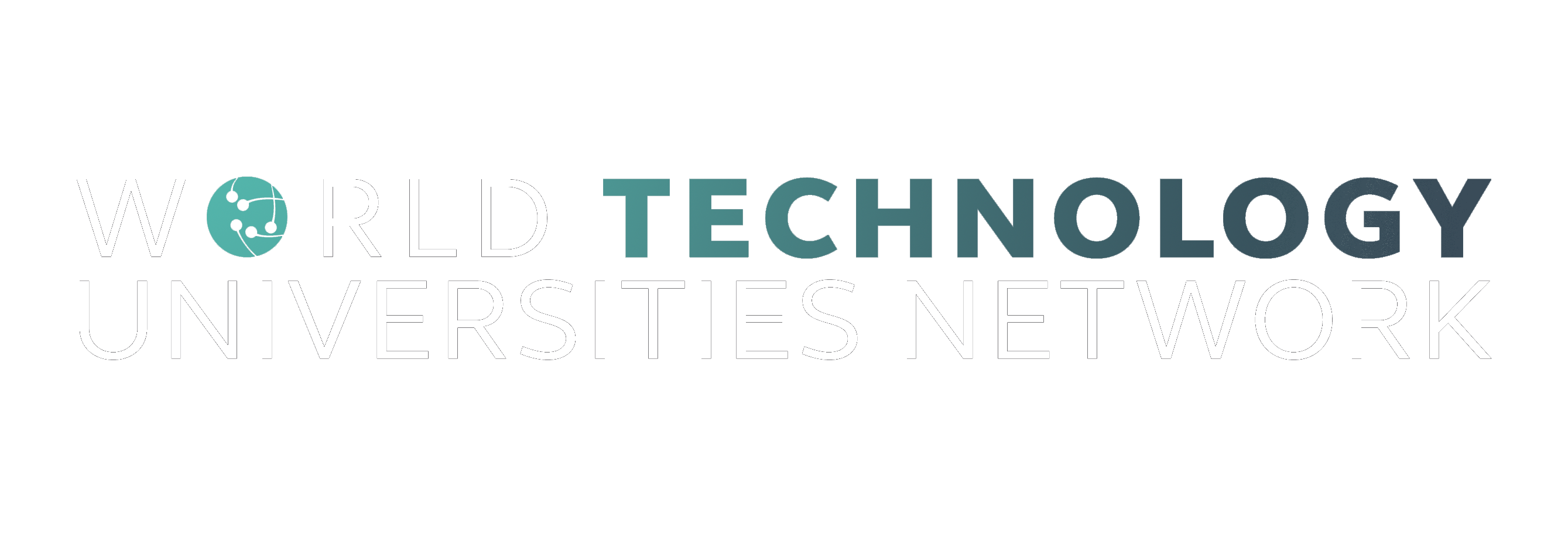 Pitch Preparation
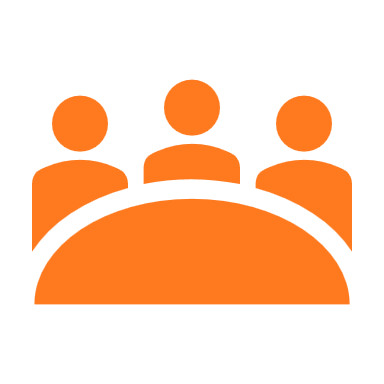 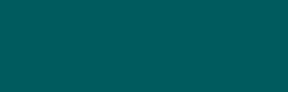 Purpose 
Structure 
Content
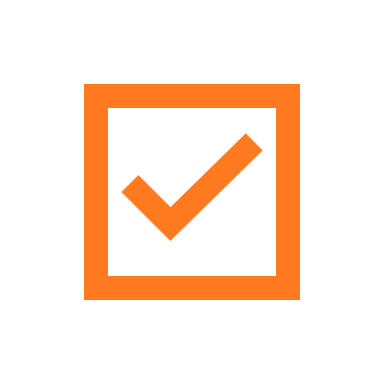 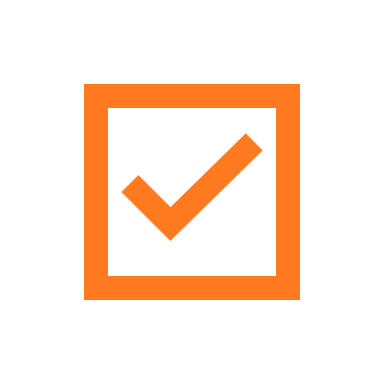 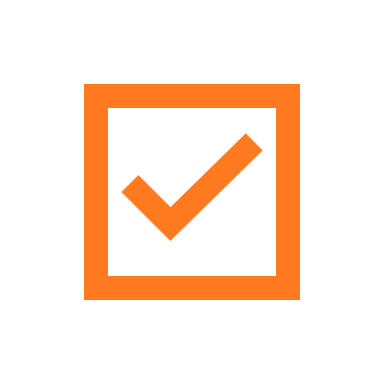 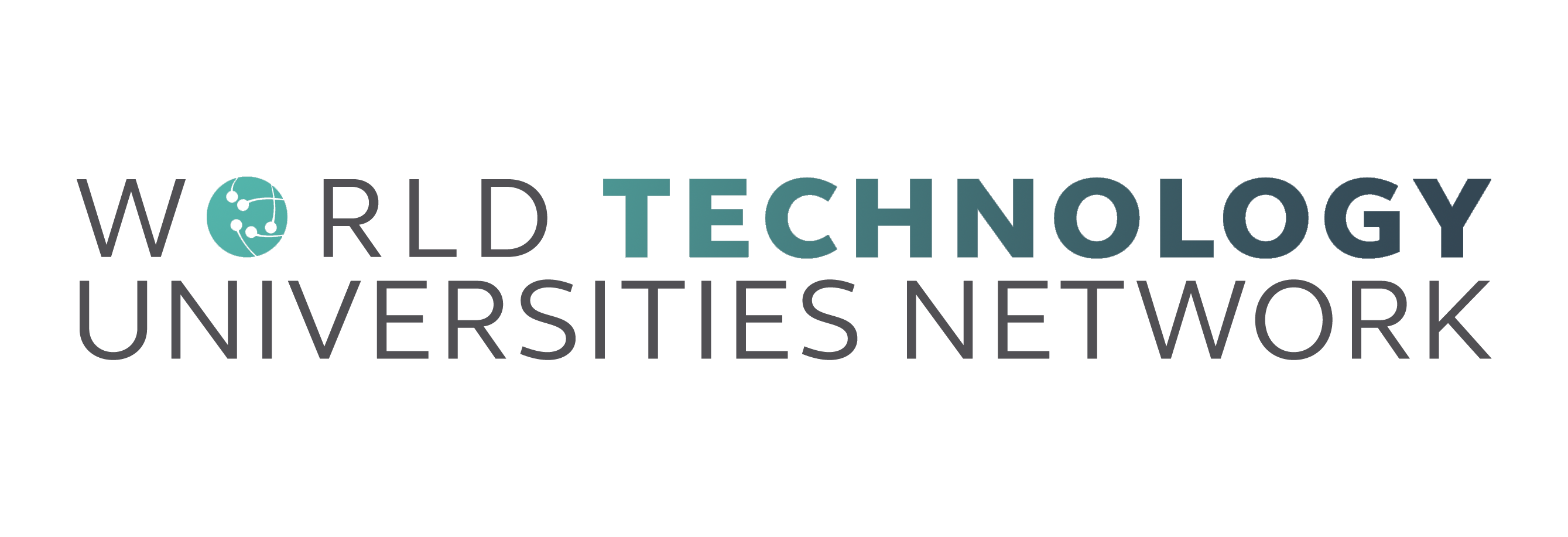 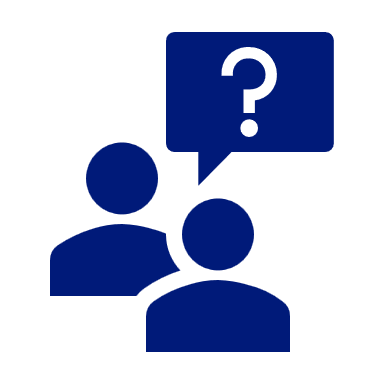 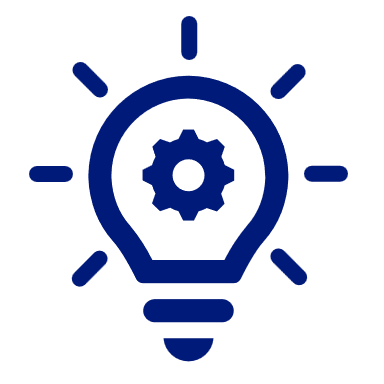 What is the purpose of your product or service?
What is the opportunity for your product or service?
Purpose
What do you want your audience to remember afterwards?
What is the key message of your pitch?
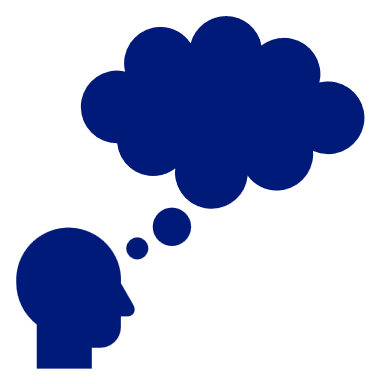 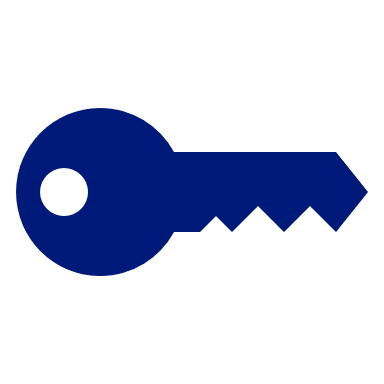 [Speaker Notes: Underlying magic and innovation? What was your eureka moment when you were coming up with an idea? 
Purpose at the top of a page or on a sticky note.]
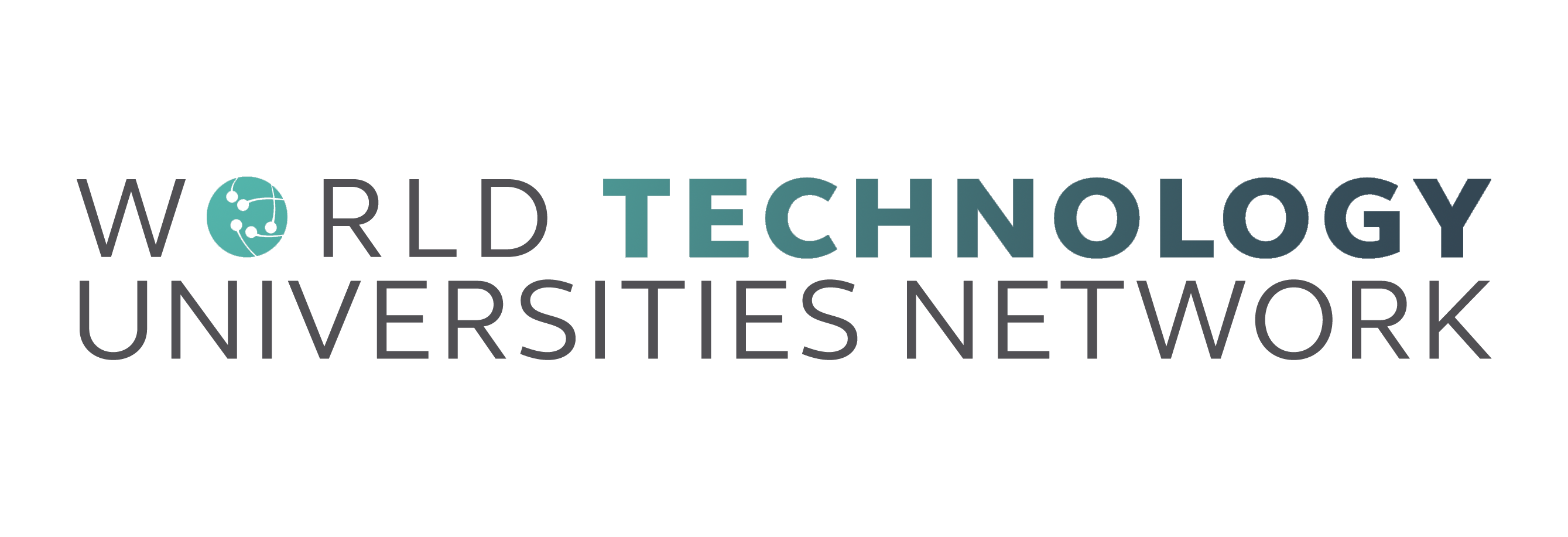 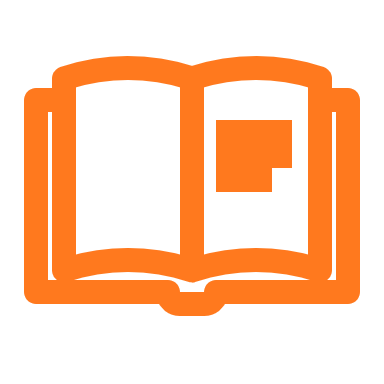 Structure
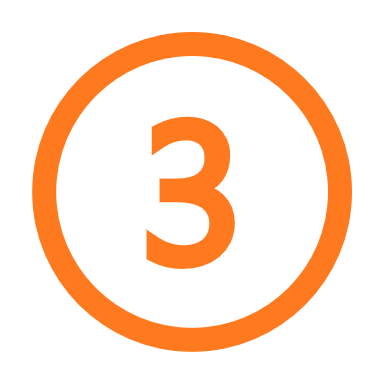 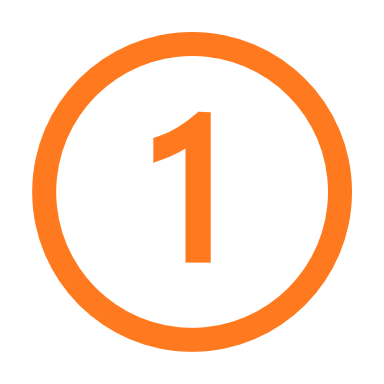 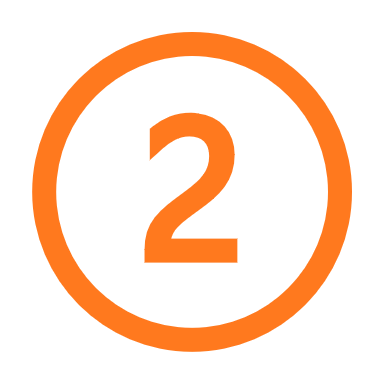 Beginning:
Introduction
‘Hook’ 
Overview
Middle:
Content 
Details
End:
Summary 
Key points
[Speaker Notes: Logical flow
Organising information gives clarity and understanding
Structure and content overlap]
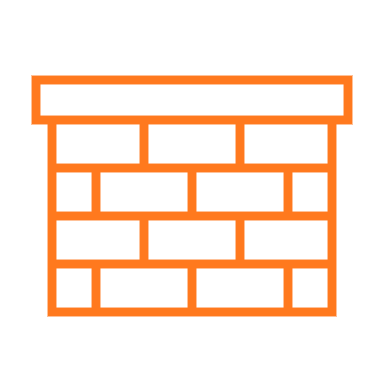 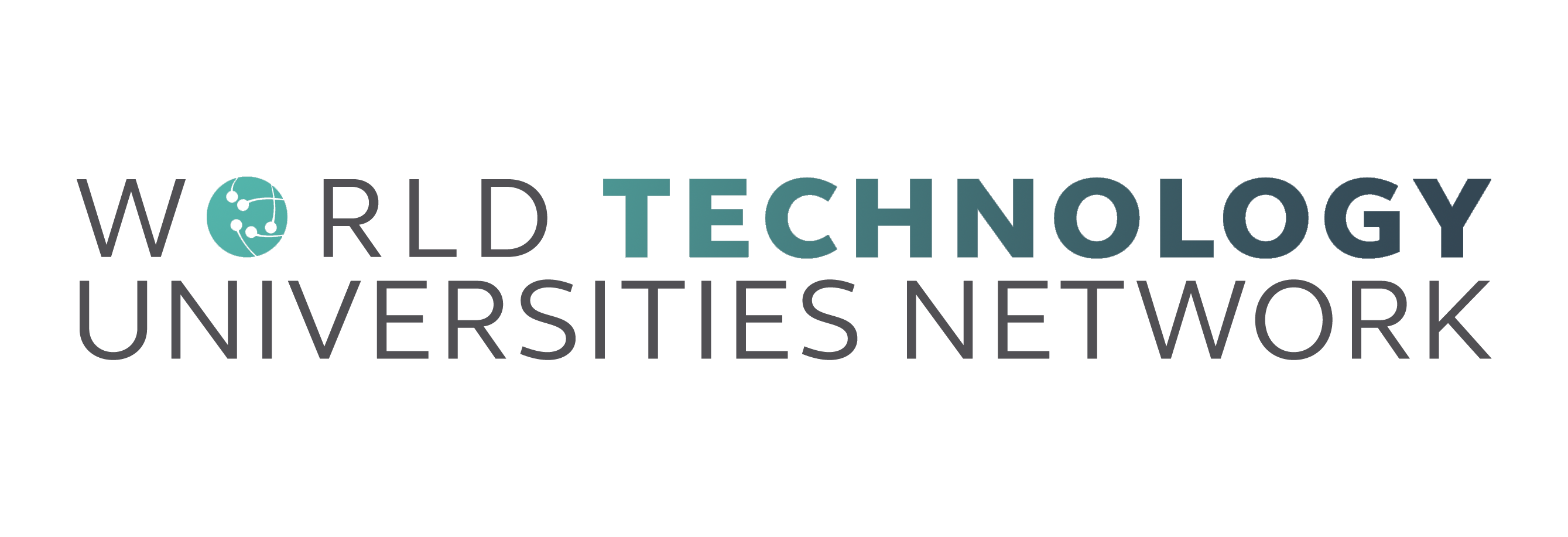 Content
[Speaker Notes: Chapters of the book
Different for each group – prompt questions – key points 
Be prepared with information for questions, even if it’s not included in your presentation.]
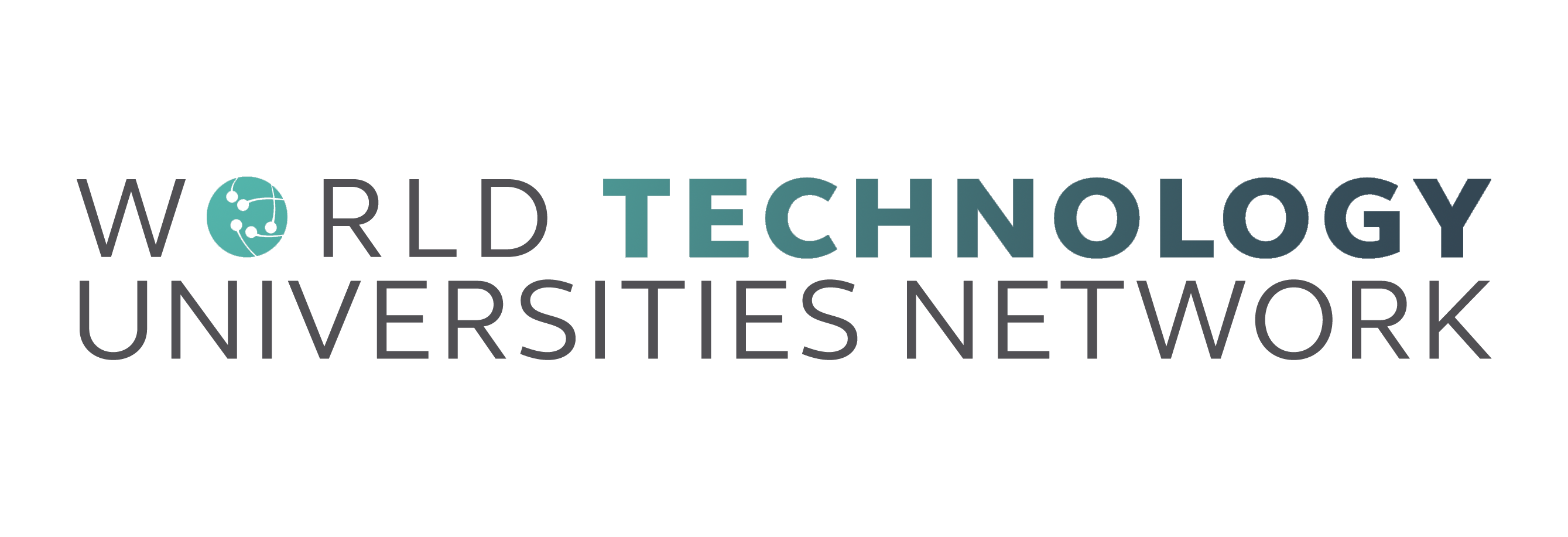 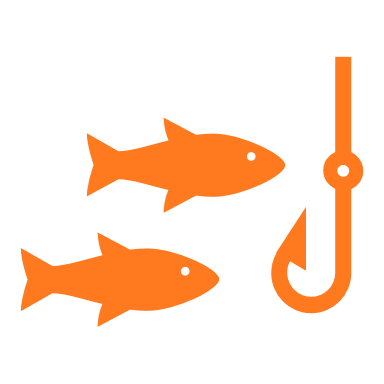 Beginning (Introduction)
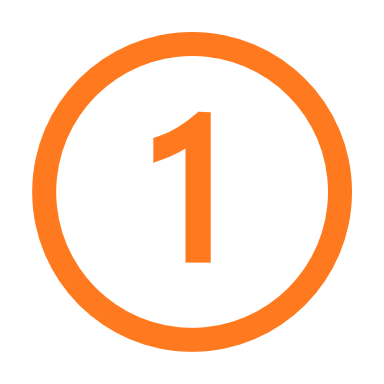 What is the name of your product or service? 
Who are the people behind the product or service?
What problem are you trying to address? 
How does your product or service provide a solution?
What should your audience expect from your pitch?
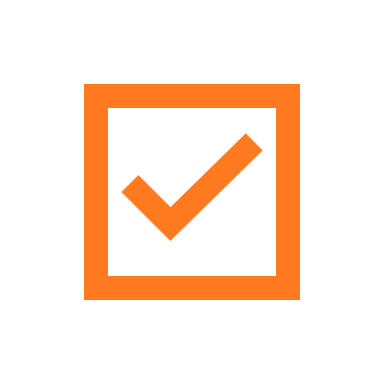 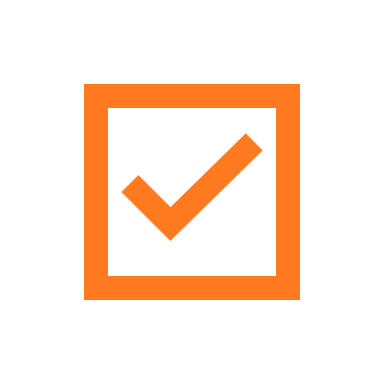 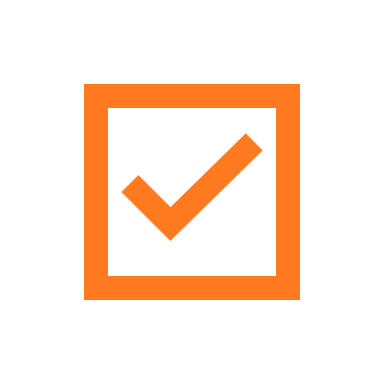 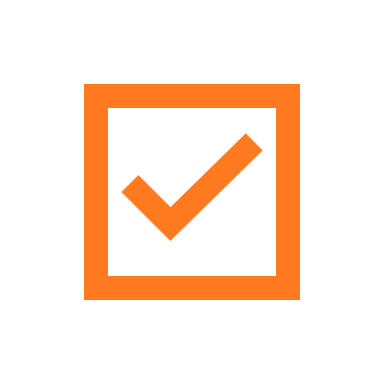 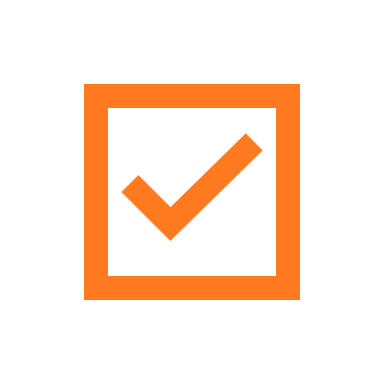 [Speaker Notes: Drawing all the time from purpose]
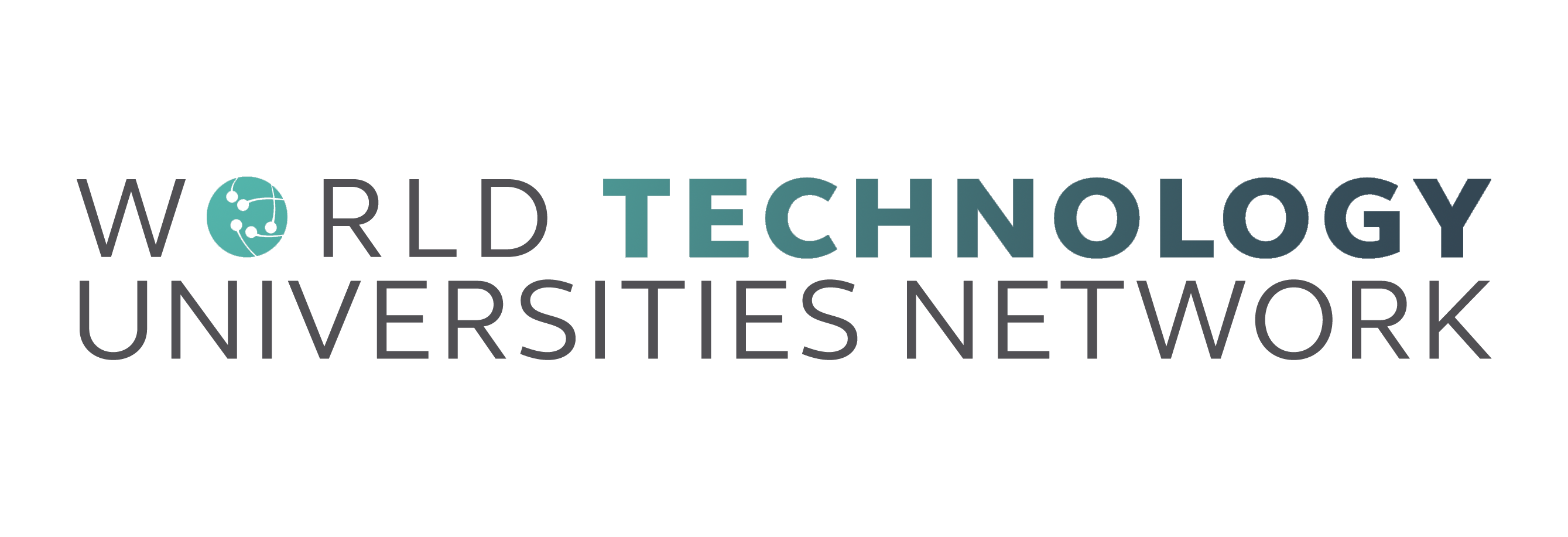 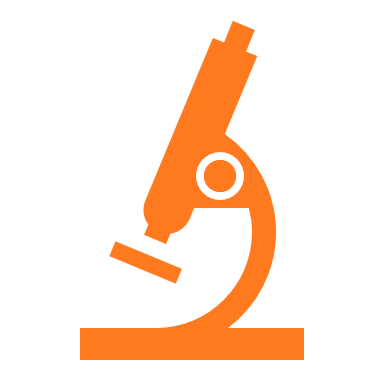 Middle
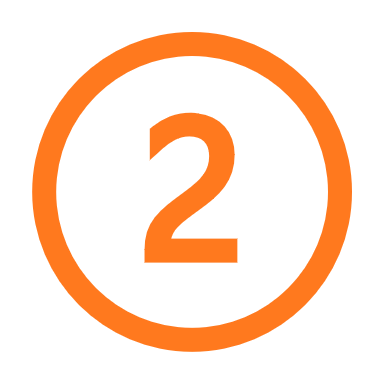 What confidence do you have in your product or service?
Who are your target market? 
Why would they buy your product or service?
Who is your competition? 
What are your strengths, challenges, opportunities, threats?
How much will your product or service cost?
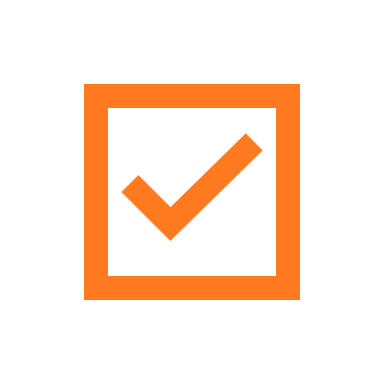 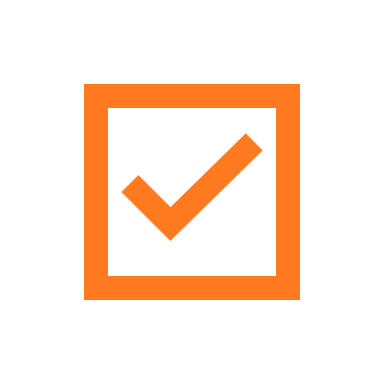 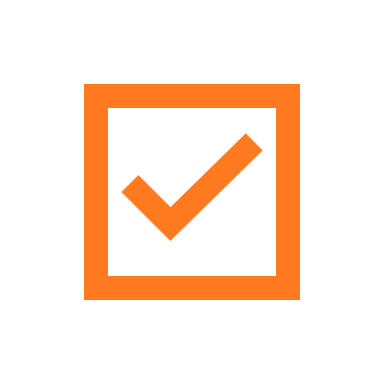 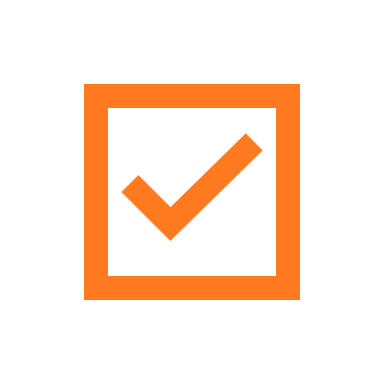 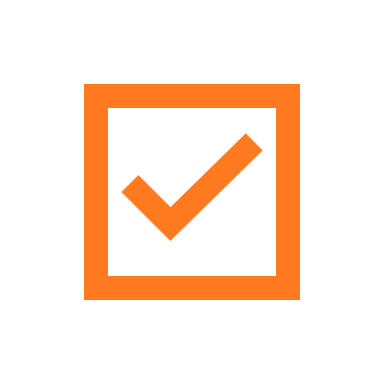 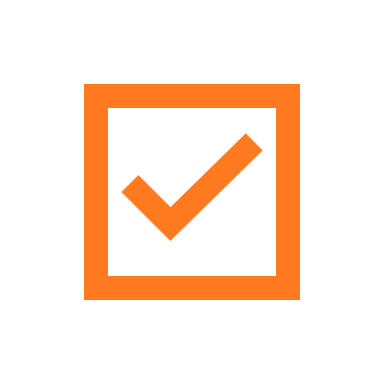 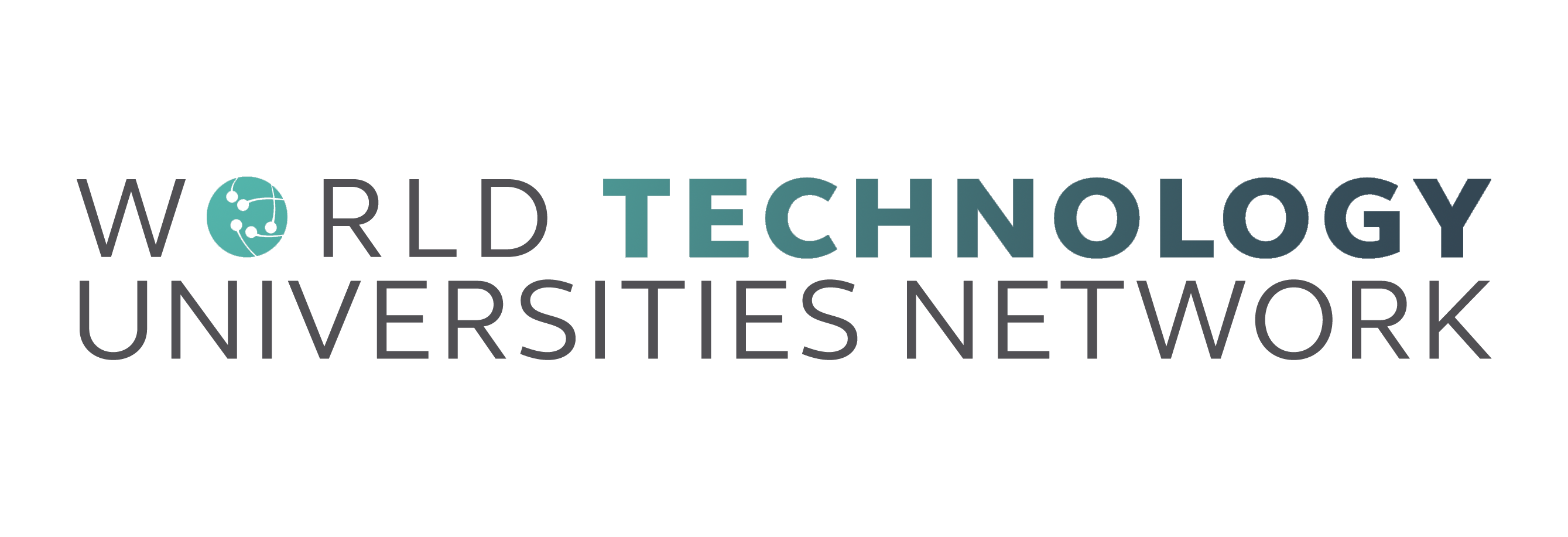 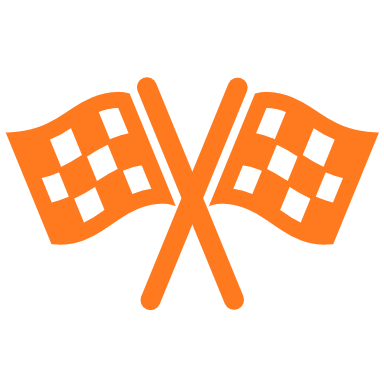 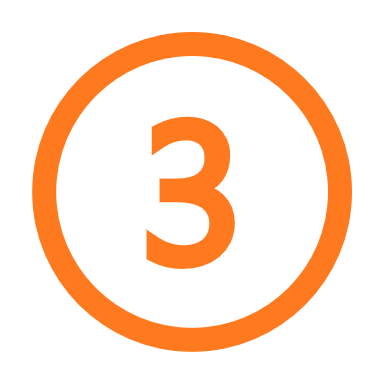 End (Conclusion)
What is next for your product or service? 
How do you see it developing over time? 
What are the key points you want to reemphasise?
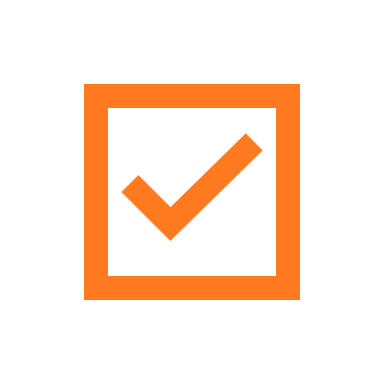 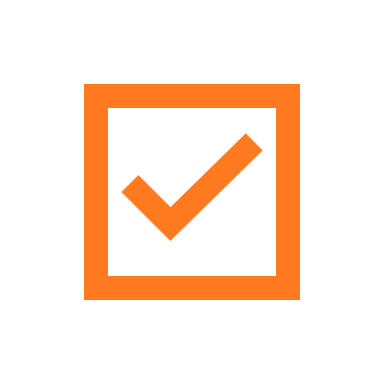 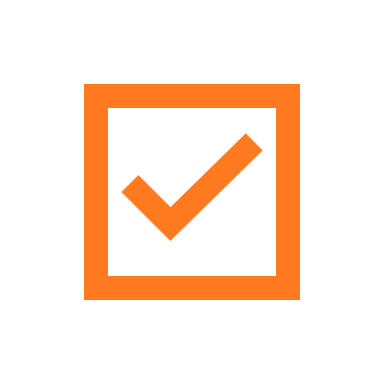 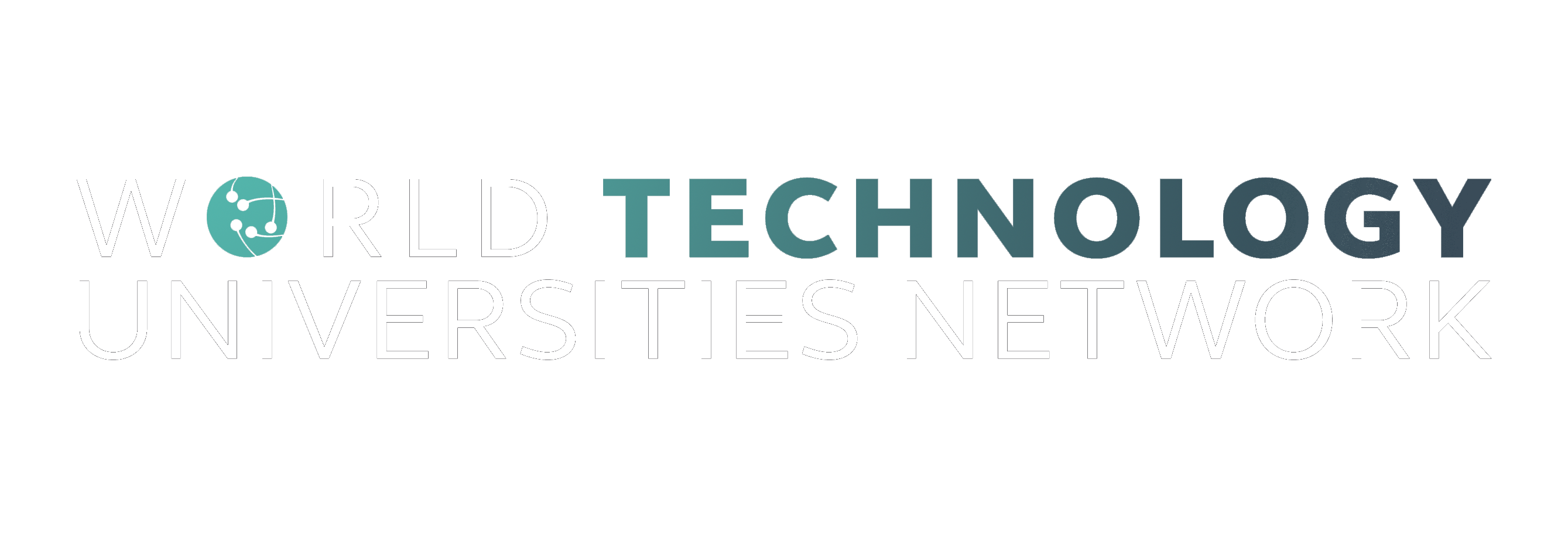 Presentation Skills
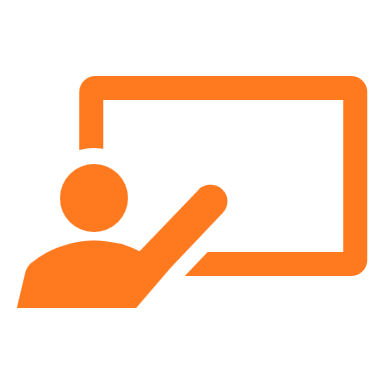 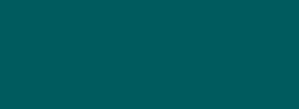 Breakdown of Communication
Engaging Your Audience
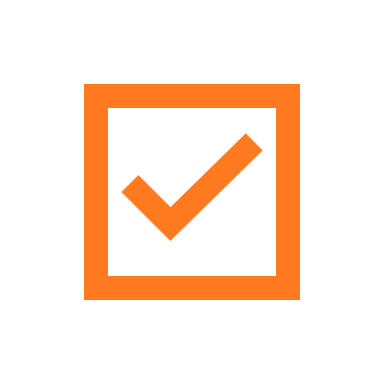 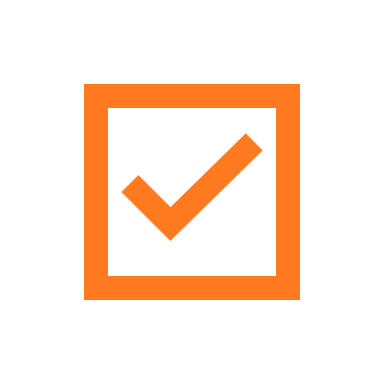 [Speaker Notes: Importance of communicating your idea]
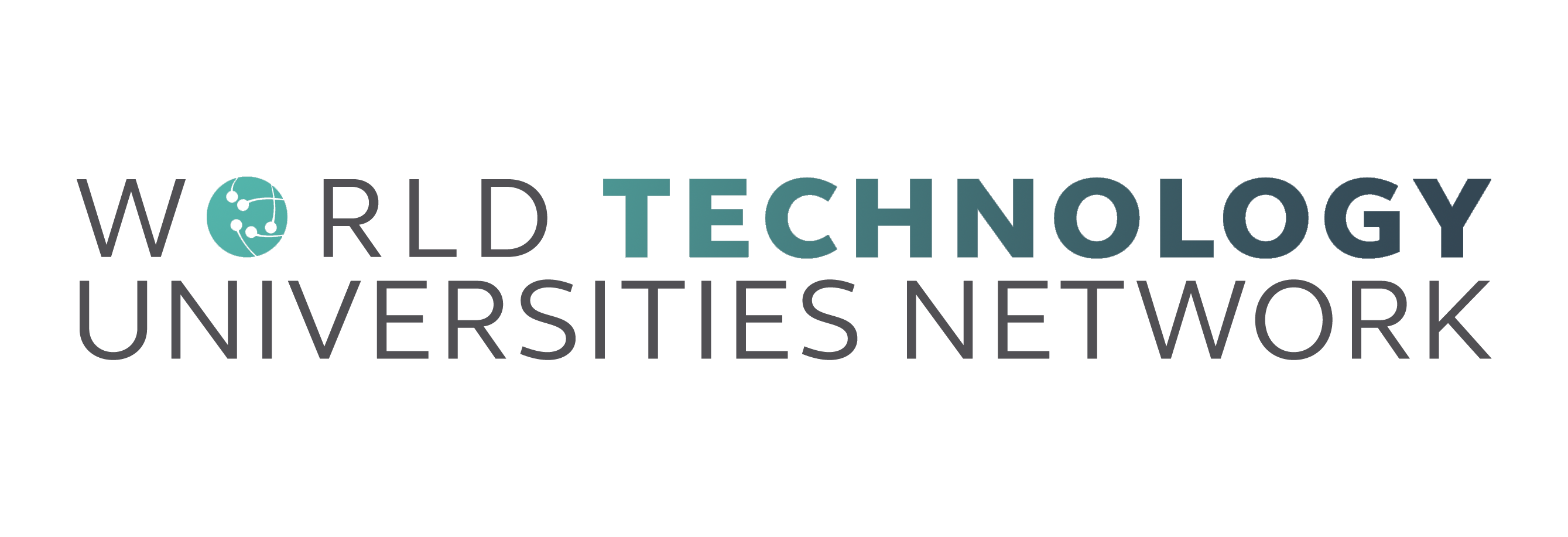 Breakdown of Communication
--------------------------------------------
Albert Mehrabian (1970)
[Speaker Notes: Why is this important?]
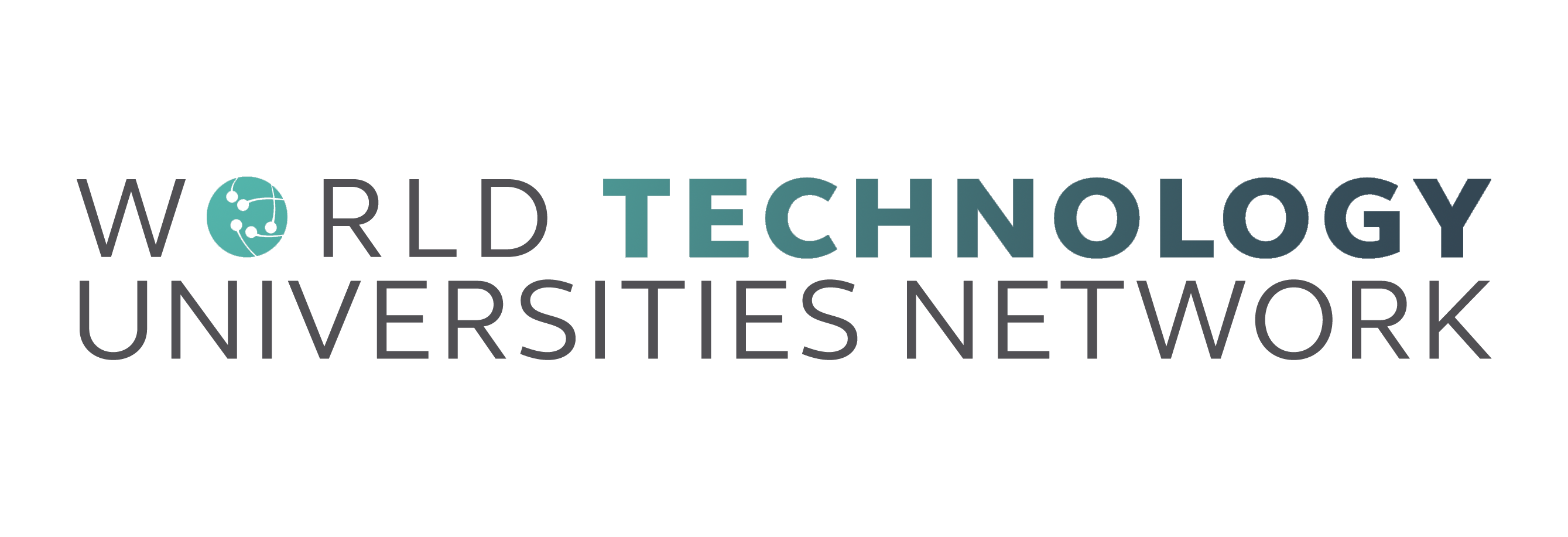 Engaging Your Audience
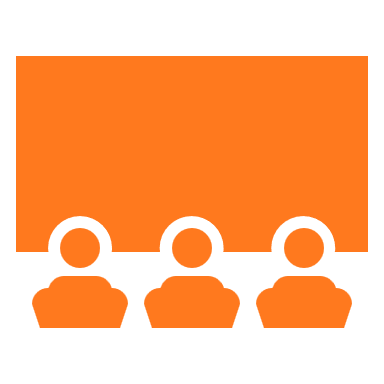 Everyone takes in information in different ways…
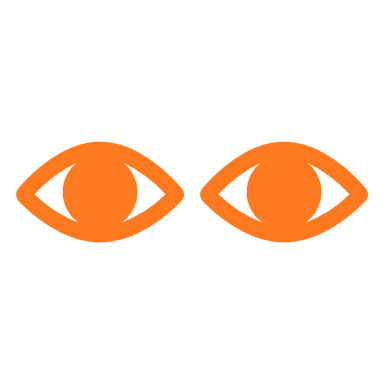 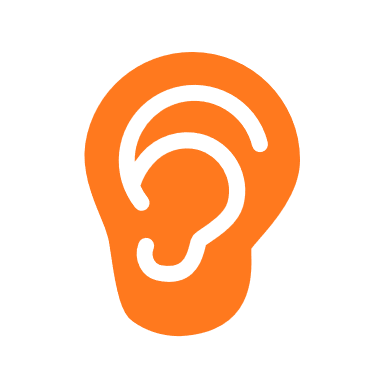 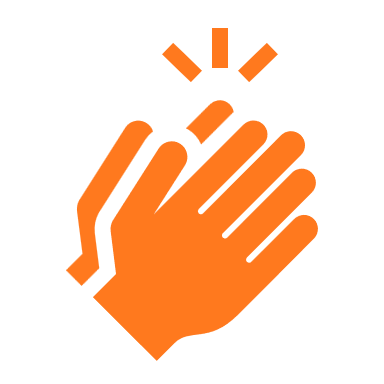 Visual Learners
Auditory Learners
Kinaesthetic  Learners
[Speaker Notes: 3 most common ways of absorbing information 
Cover your bases by being aware of these three]
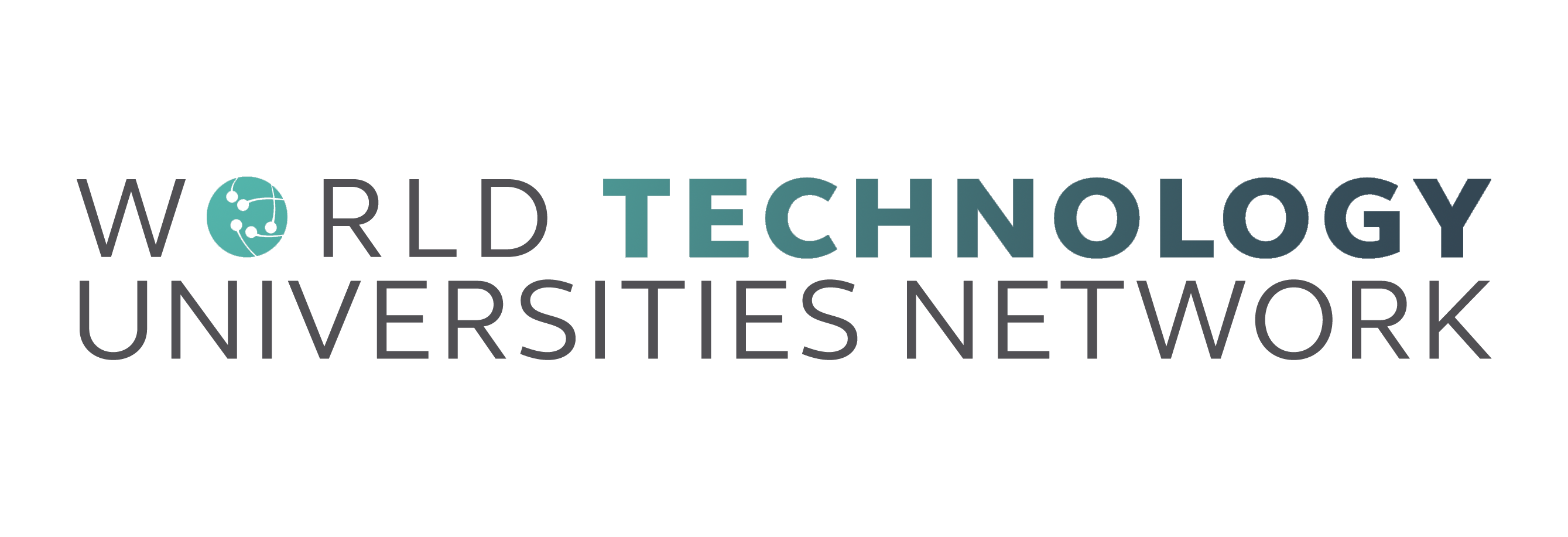 Engaging Your Audience Through Words…
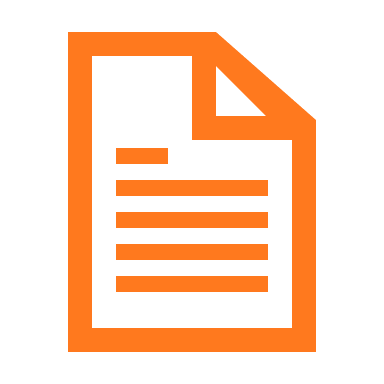 Pitch Development
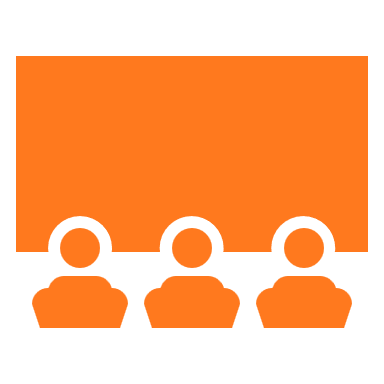 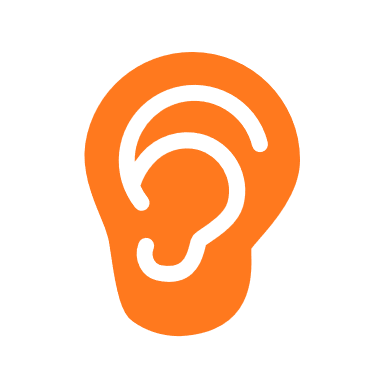 Purpose
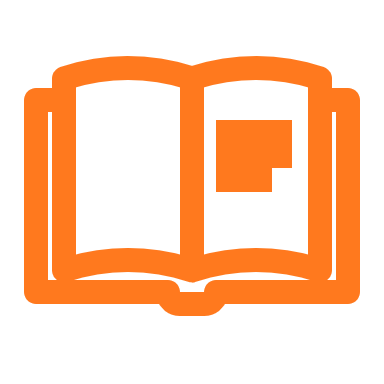 Message
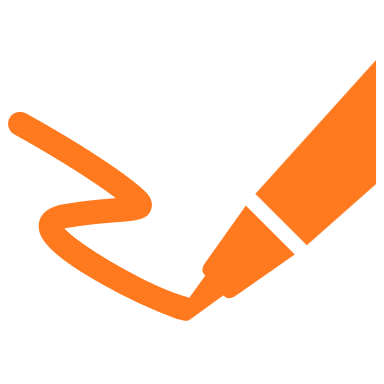 Persuasive Language
[Speaker Notes: Relating the breakdown of communication to how you are presenting your pitch 
Only 7%]
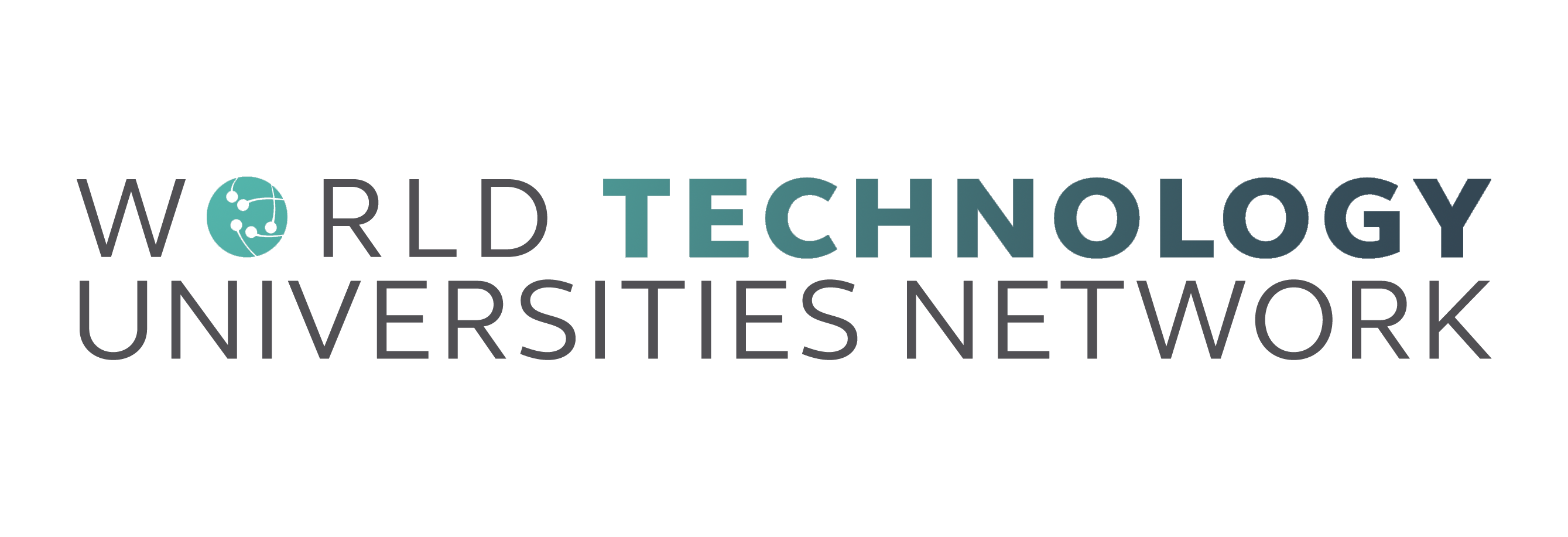 Engaging Your Audience With Your Voice…
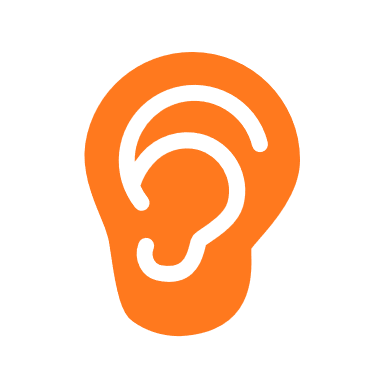 Where are you presenting?

Is the space quiet?

Do you have the necessary technology set up?

Is it all working?
Smile when you are speaking! 

This will create a tone of authenticity and sincerity. 

This also helps with belief and confidence in your work.
When practicing…

Am I talking at a suitable pace? 

Is the information clear? 
 
Who is saying what?
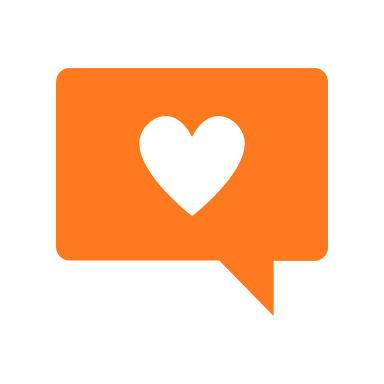 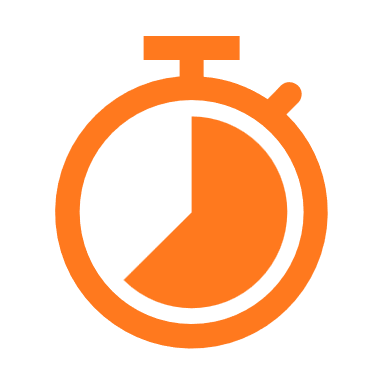 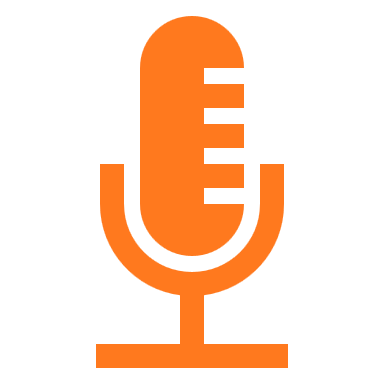 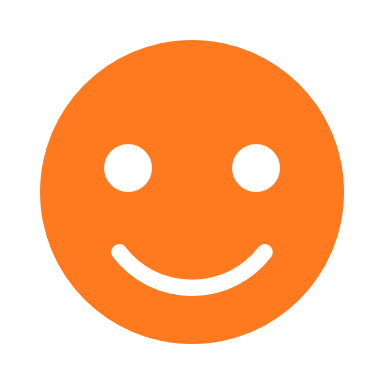 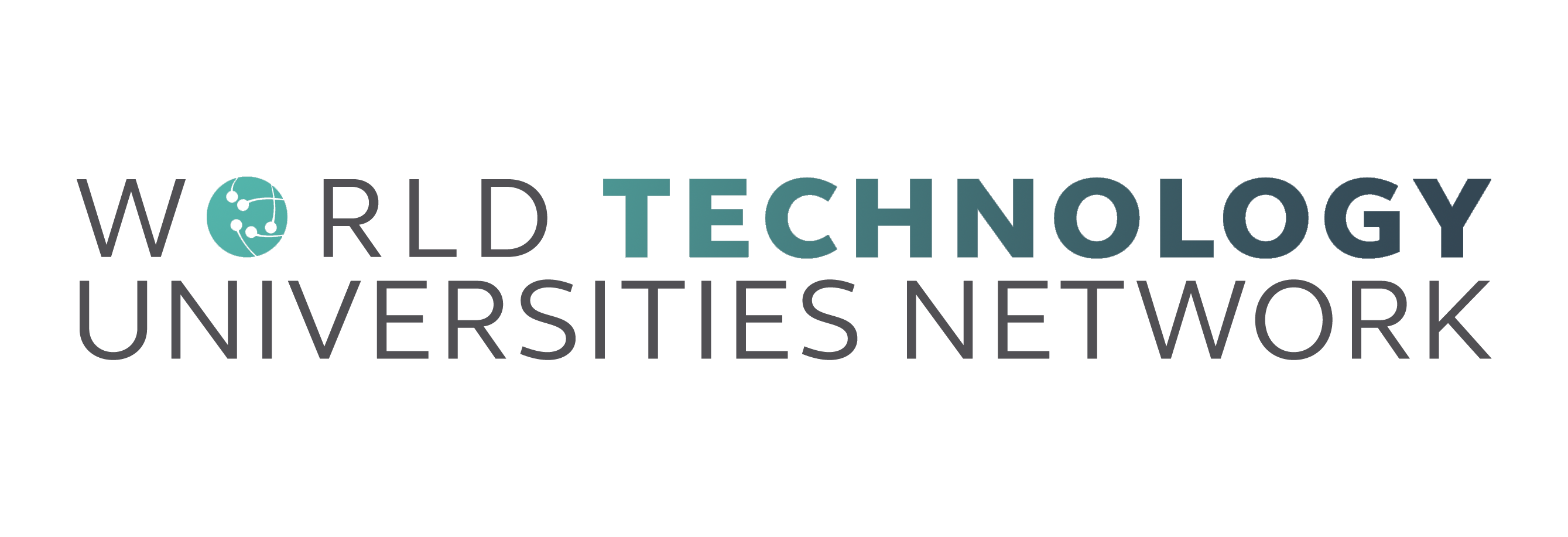 Engaging Your Audience Through Body Language…
Over Zoom
Minimal Distractions
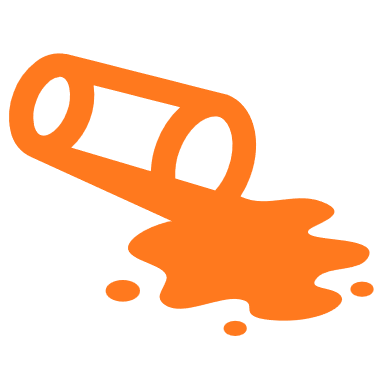 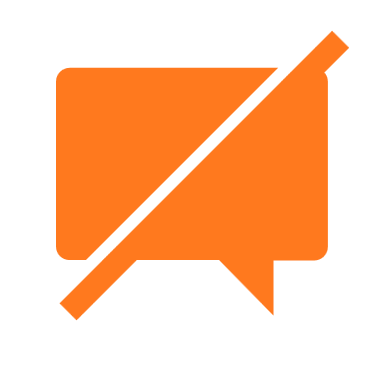 Use of Notes
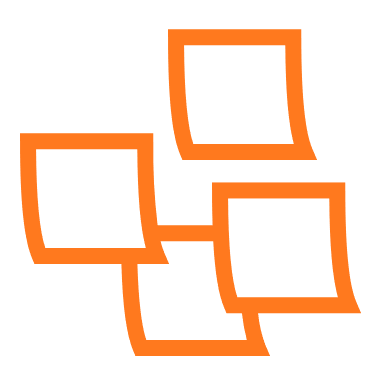 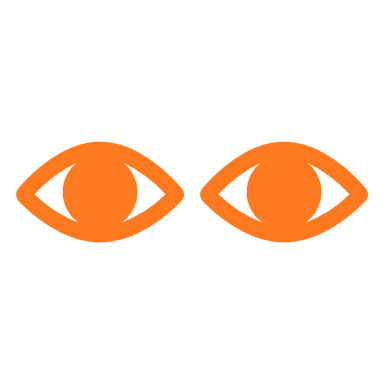 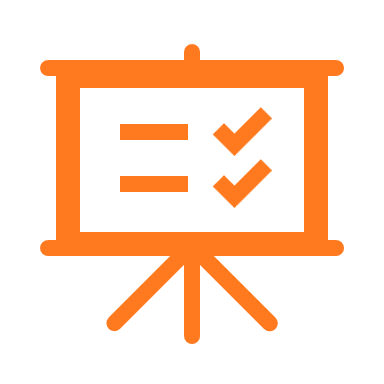 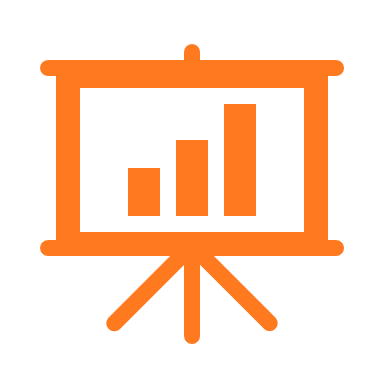 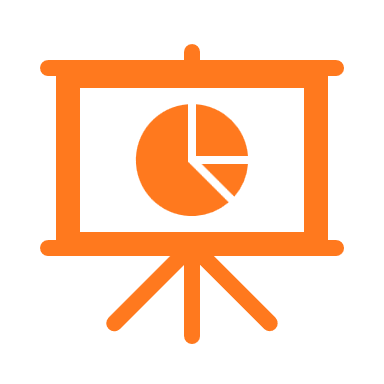 Visual Aids
Gestures
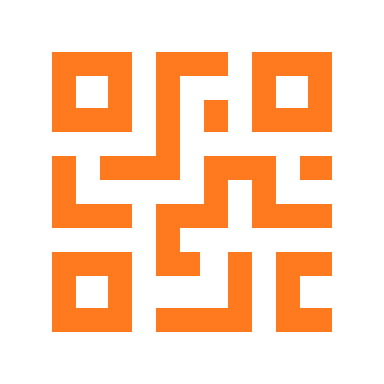 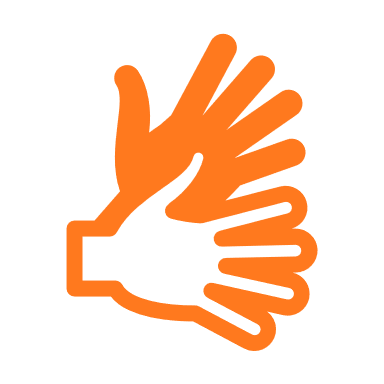 Teamwork
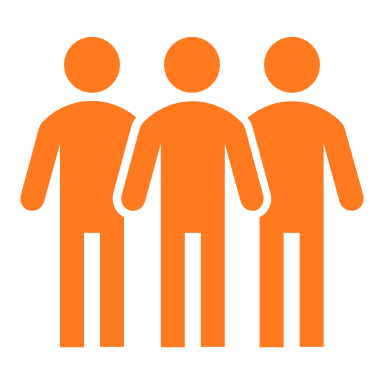 Turn Taking
*On Zoom there is more emphasis needed on tone and words used!
[Speaker Notes: Orange – applies to all presentations
Blue – applies to Zoom]
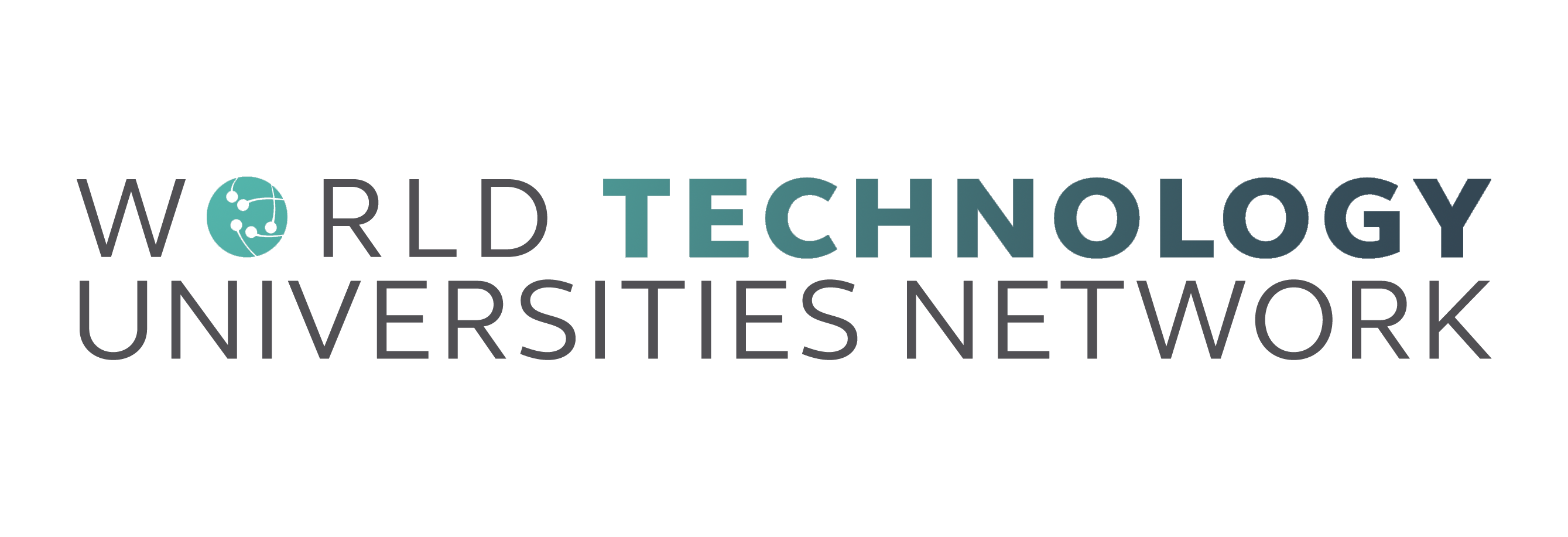 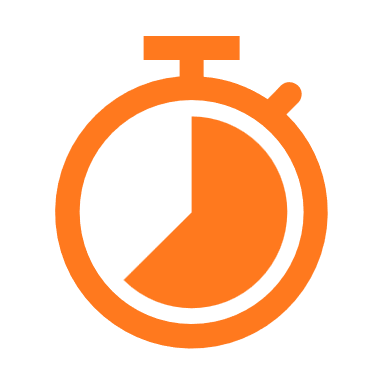 Answering Questions
3
Be confident in your idea and in yourself!
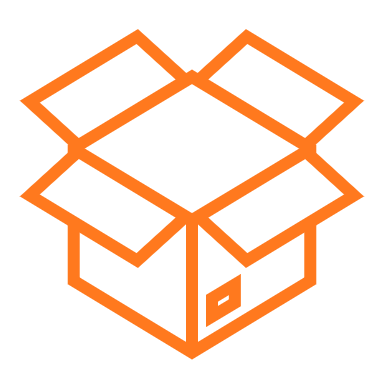 Think outside the box
[Speaker Notes: 3 second rule for answering questions 
Confidence – in your information (knowing it inside out) and you (practice) 
Box – goes without saying, creativity, etc.]
Any Questions?
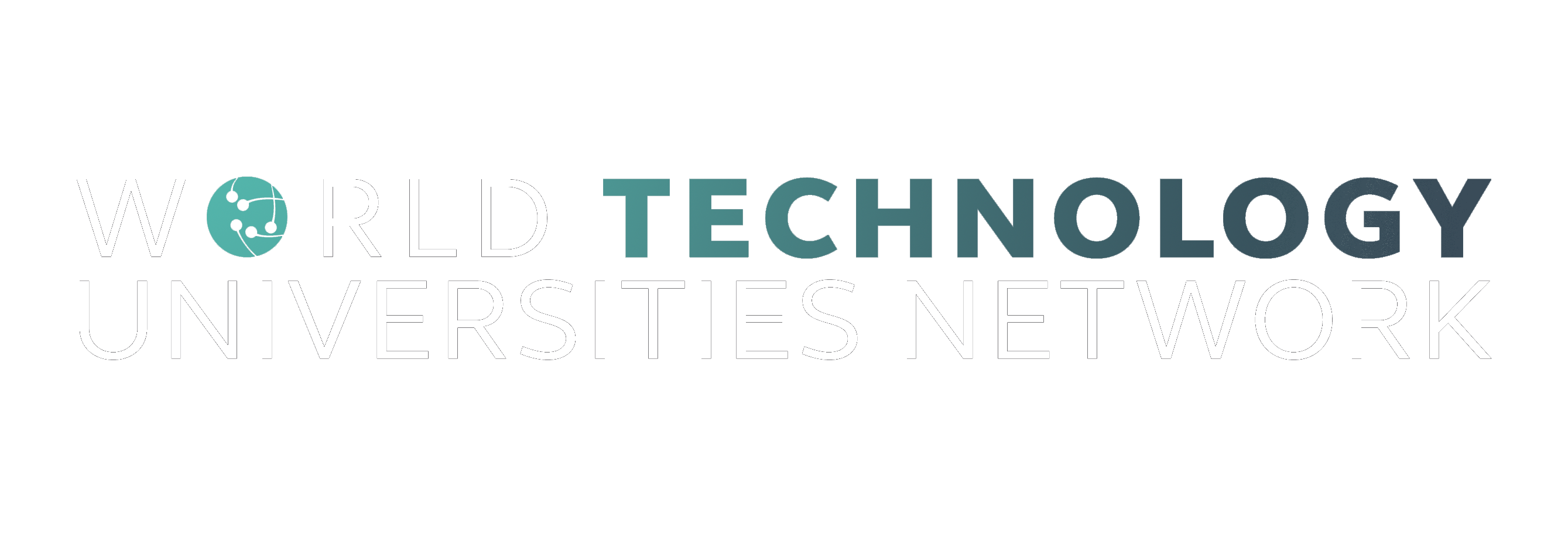